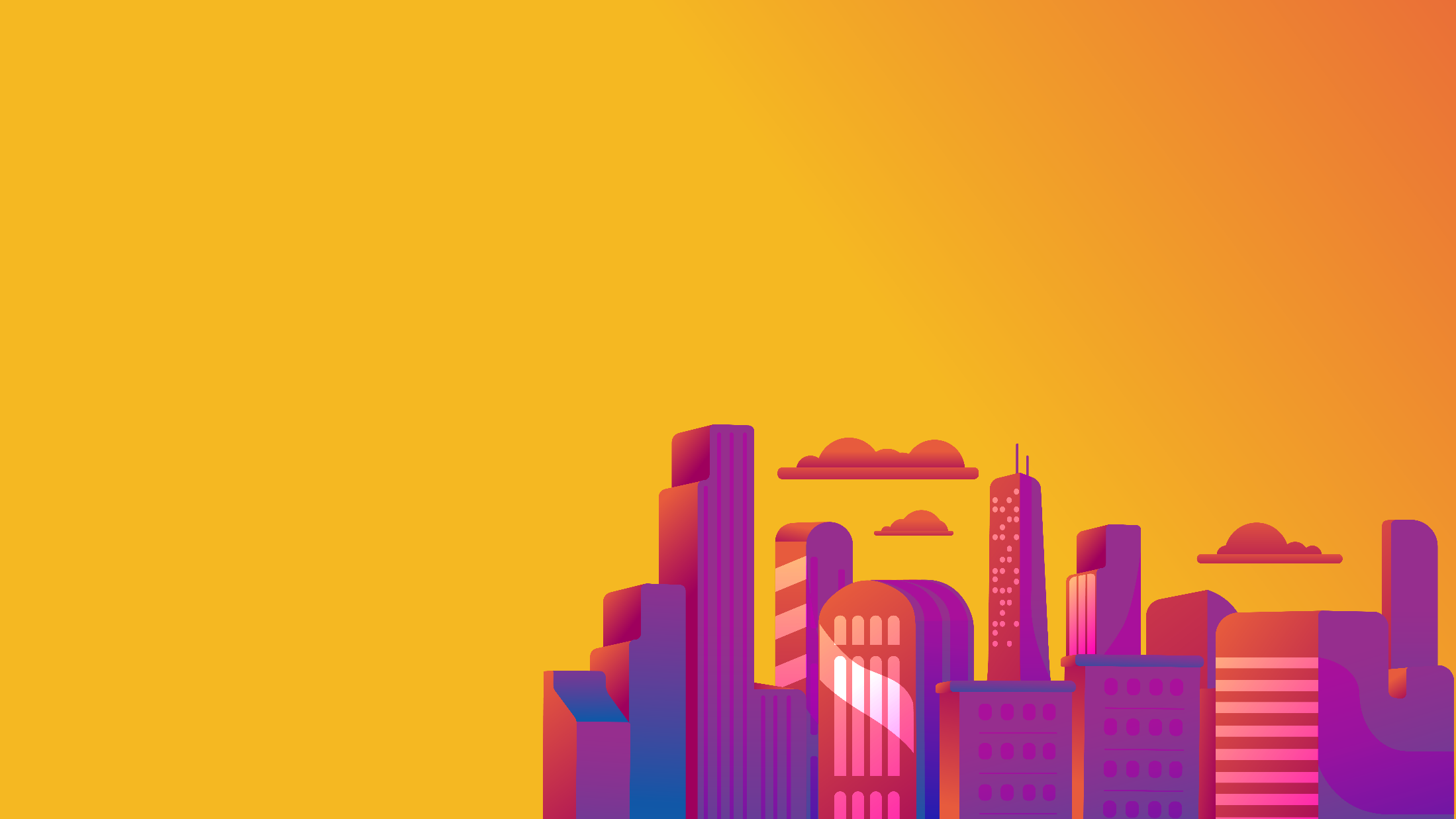 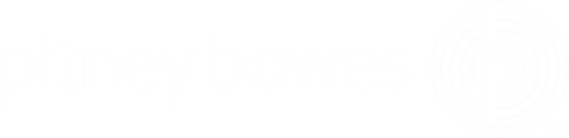 MapInfo Pro & Databaser
Peter Horsbøll Møller
December 2019
Eksisterende resourcer
Generel gennemgang af hvordan man arbejder med databaser fra MapInfo Pro.
De tager udgangspunkt i SQL Server Express men kan også anvendes mod andre (spatiale) databaser

MapInfo Pro Brugermanual
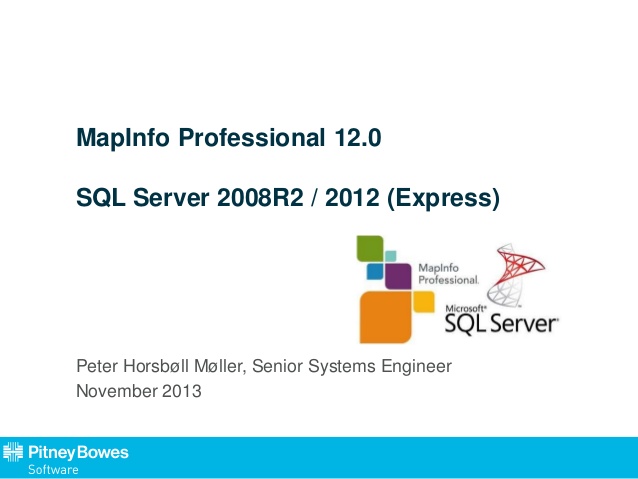 https://www.slideshare.net/peterhorsbollmoller/mapinfo-pro-og-sql-server-uden-opgaver
2
Databaser
ODBC
Spatiale databaser, f.eks.  PostGIS & SQL Server
Ikke-spatial databaser, f.eks. Oracle, MySQL & MS Access
ORAINET
Oracle Spatial
MS Office Driver
MS Access
SQLite
GeoPackage
3
Databaser - ODBC
Spatiale databaser, f.eks.  PostGIS & SQL Server
MapInfo_MapCatalog er krævet for spatiale & XY-tabeller

Ikke-spatial databaser, f.eks. Oracle, MySQL & MS Access
MapInfo_MapCatalog er krævet for XY-tabeller

Generelt
Tabeller uden geografi kan åbnes uden MapInfo_MapCatalog
Tabeller kan åbnes som sammenkædet eller Live med/uden Cache
Spatial information kan gemmes som XY-koordinater eller i et spatialt format i databasen
4
Databaser - ORAINET
Oracle Spatial
MapInfo_MapCatalog er krævet for spatiale & XY-tabeller
Tabeller uden geografi kan åbnes uden MapInfo_MapCatalog
Tabeller kan åbnes som sammenkædet eller Live med/uden Cache
Spatial information kan gemmes som XY-koordinater eller i et spatialt format i databasen
5
Databaser - MS Office Driver
MS Access
MapInfo_MapCatalog understøttes ikke
Tabeller åbnes direkte via Åbn Tabel
Spatial information gemmes som i en MAP-fil udenfor databasen
6
Databaser - SQLite
SQLite
MapInfo_MapCatalog er ikke krævet for spatiale & XY-tabeller, men kan give fordele ifm. stilarter og views
Tabeller åbnes direkte via Åbn Tabel
Spatial information gemmes som i et spatialt format i databasen
7
Databaser - GeoPackage
GeoPackage
MapInfo_MapCatalog er ikke krævet for spatiale & XY-tabeller, men kan give fordele ifm. stilarter og views
Tabeller åbnes direkte via Åbn Tabel
Spatial information gemmes som i et spatialt format i databasen
8